FERMILABJune 12-13, 2019
Marta CehelskyExecutive Director, URA
URA AWARDS 52nd ANNUAL USERS MEETING
UNIVERSITIES RESEARCH ASSOCIATION (URA)
Consortium of over 90 leading research-oriented universities, primarily in the United States; also in Italy, Japan, and the United Kingdom.
1967 to 2006, URA was prime contractor to DOE for the creation and operation of Fermilab. 
Since 2007, URA + University of Chicago form Fermi Research Alliance, LLC (FRA), current DOE manager of Fermilab.
M. Cehelsky 52nd Annual Users Meeting  |  June 12, 2019
2
URA Awards at Fermilab
URA Honorary Awards:
URA Graduate Thesis Award
Outstanding doctoral thesis written on research at Fermilab or in collaboration with Fermilab scientists.
URA Tollestrup Award for Postdoctoral Research
Outstanding work by a postdoctoral researcher at Fermilab or in collaboration with Fermilab scientists.
URA Early Career Award
Outstanding work conducted by an early career researcher at Fermilab or benefiting the Fermilab scientific program.
URA Visiting Scholars Program 
Competitive, peer reviewed awards for work at Fermilab by researchers from URA universities
M. Cehelsky 52nd Annual Users Meeting  |  June 12, 2019
3
Visiting Scholars Program at Fermilab
Fall 2018                               Spring 2019
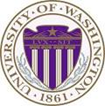 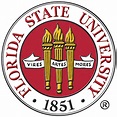 Mohammad Alhusseini, The University of Iowa
Corey R Bathurst, University of Florida
Jacob Calcutt, Michigan State University
Jonathon Coleman, University of Liverpool
Jose Ignacio Crespo Anadon, Columbia University
Clarke Esmerian, University of Chicago
Reddy Pratap Gandrajula, Michigan State
Cindy Joe, Gavin Davies, Leo Aliaga, Fermilab
Matthew Kirby, The University of Arizona
Andrea Marini, Universita di Pisa
Marvin Marshak, University of Minnesota
Nicholas Glenn Mast, University of Minnesota
Sravan Munagavalasa, Stony Brook University
Bannanje Nitish Nayak, University of California, Irvine
Afroditi Papadopoulou, MIT
Nora Shipp, University of Chicago
Katelyn Meredith Stringer, Texas A&M
Oleksandr Tomalak, University of Kentucky
Yongyi Wu, University of Michigan
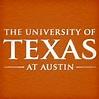 Avinay Bhat, Syracuse University
Jianming Bian, University of California, Irvine
Elia Bottalico, Universita di Pisa
Animesh Chatterjee, University of Texas Arlington
Michael Eads, Northern Illinois University
Martin Fertl, University of Washington
Antigoni Georgiadou, Florida State University
David Hertzog, University of Washington
David Hertzog, University of Washington
Austin Hinkel, University of Kentucky
Chatura Kuruppu, University of South Carolina
Owen Long, University of California, Riverside
Luisa Lucie-Smith, University College London
Gleb Lukicov, University College London
Andrea Marini, Universita di Pisa
Rachel Osofsky, University of Washington
Dung Duc Phan, The University of Texas at Austin
Ilsoo Seong, University of California, Irvine
Matthew Strait, University of Minnesota, 
Tanvi Wamorkar, Northeastern University
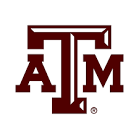 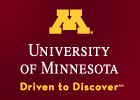 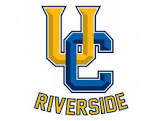 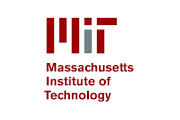 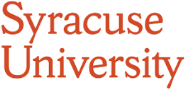 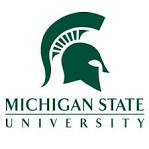 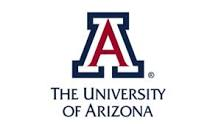 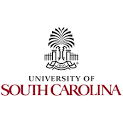 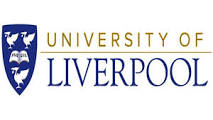 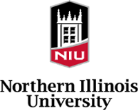 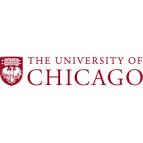 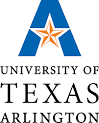 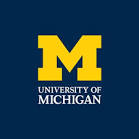 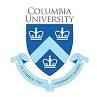 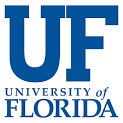 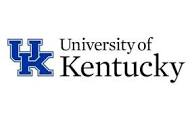 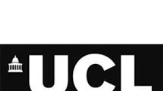 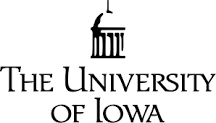 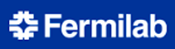 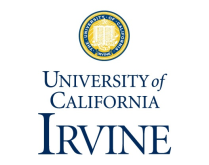 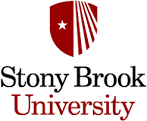 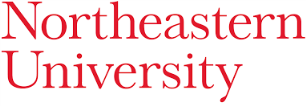 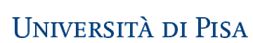 Visit
www.ura-hq.org
M. Cehelsky 52nd Annual Users Meeting  |  June 12, 2019
5